Recruiter Program Challenges
The Delta Variant 
Mandatory vaccination fears
COVID testing availability
Staffed for 3,700 mission without defined targets
Mission of 4,200 Active Duty
Resource Proposals are in
1
Recruiter Program Initiatives
People
Officer Recruiting
Detached Duty Recruiters
Additional SELRES recruiters

Process
Waivers
International Leads
Recruiting App (Sales Force)
Funding
National Marketing
Local Marketing 
Reserve Marketing 

Infrastructure
Mobility
New Offices
Closing Offices
2
Call to Action
Social Media
GoCoastGuard on Facebook or Instagram
Select a post that resonates 
Share with your contacts
Everyone is a Recruiter
GoCoastGuard.com
Referral tab
Put in the individual’s name and contact information
Direct action at one of the Recruiting Offices
Build a Center of Influence in the community
No salesmanship needed… you are our best advertisments.
3
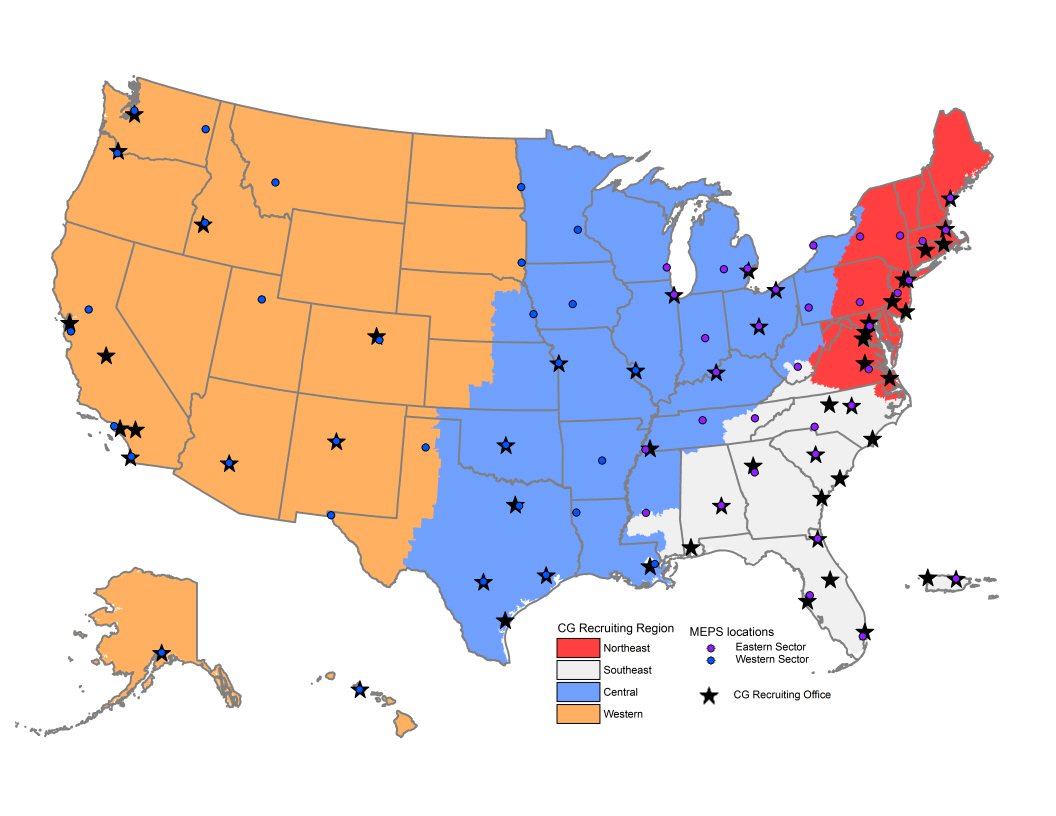 Current Recruiting Office
FY21 Pilot
FY23 Resource Proposal
[Speaker Notes: Displayed are the 4 geographic Recruiting Regions (Northeast, Southeast, Central, and Western)

Recruiting Offices (55) do not pair 1:1 with MEPS.  
     Only 40 of the 65 MEPS are used by a CG Recruiting Office and have a CG Recruiting Service Liaison.
     15 CG Recruiting Service Liaisons support more than one primary Recruiting Office.]